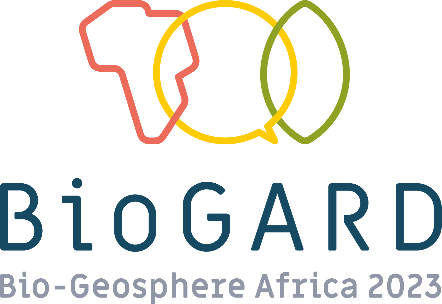 BioGARD Conference
The economic dependency of Ghana‘s cocoa sector on pollination services
Falk Krumbe, Camillus Wongnaa, Arndt Feuerbacher
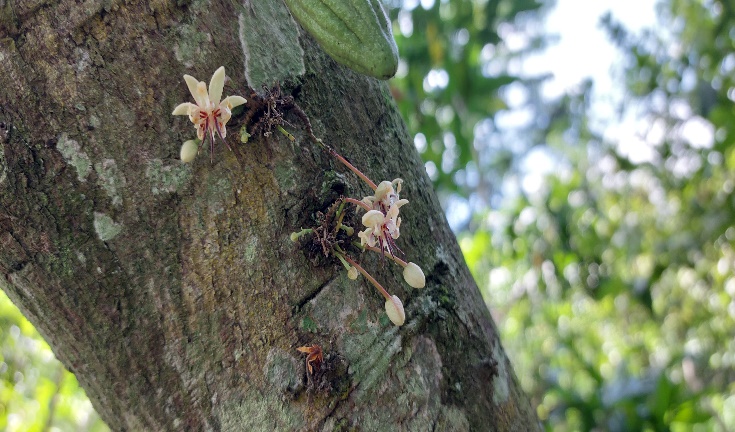 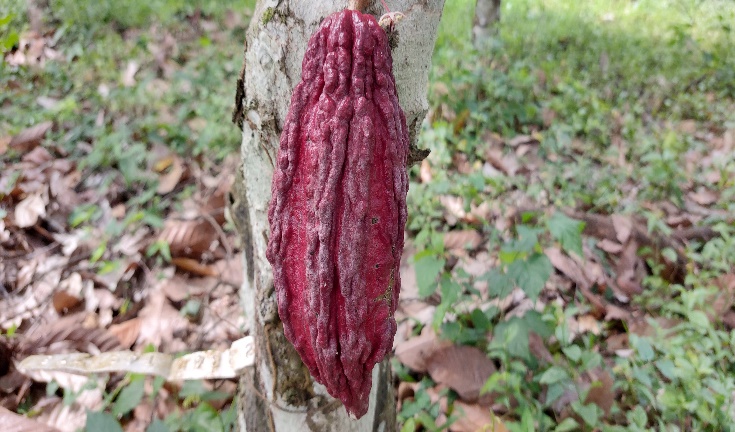 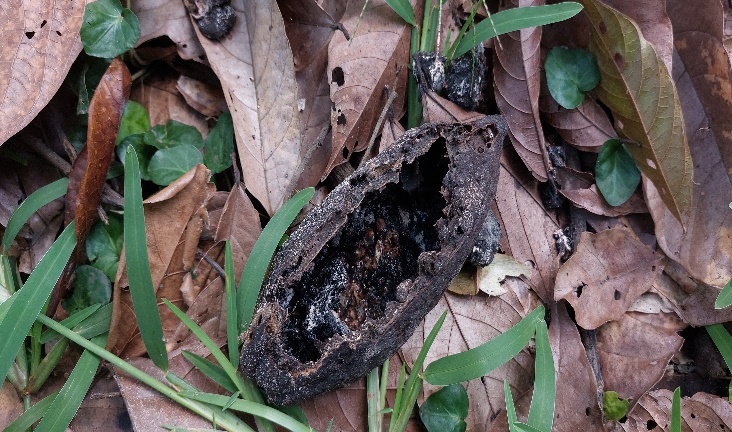 Key points
Growing evidence of a global decline of pollinators (Cardoso et al. 2020) 
Economic studies highlight the importance of pollinators (Gallai et al. 2009, Lippert et al. 2021)
Effects on the whole economy have been ignored
Focus: Cocoa pollinators in Ghana
Ghana‘s cocoa sector
Ghana is the second largest producer of cocoa (FAOSTAT 2019) 
Contributes about 3% to GDP (Ghana Statistical Service 2015) 
Provides income to more than 800.000 smallholder farmers (Hashmiu et al. 2022)
Pollinator identity
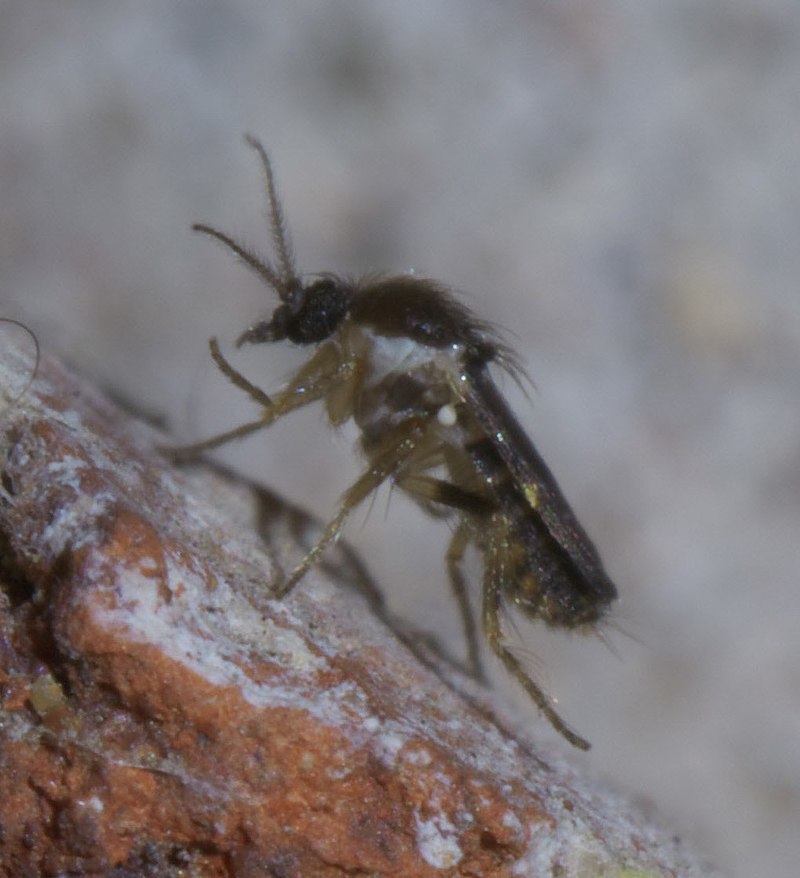 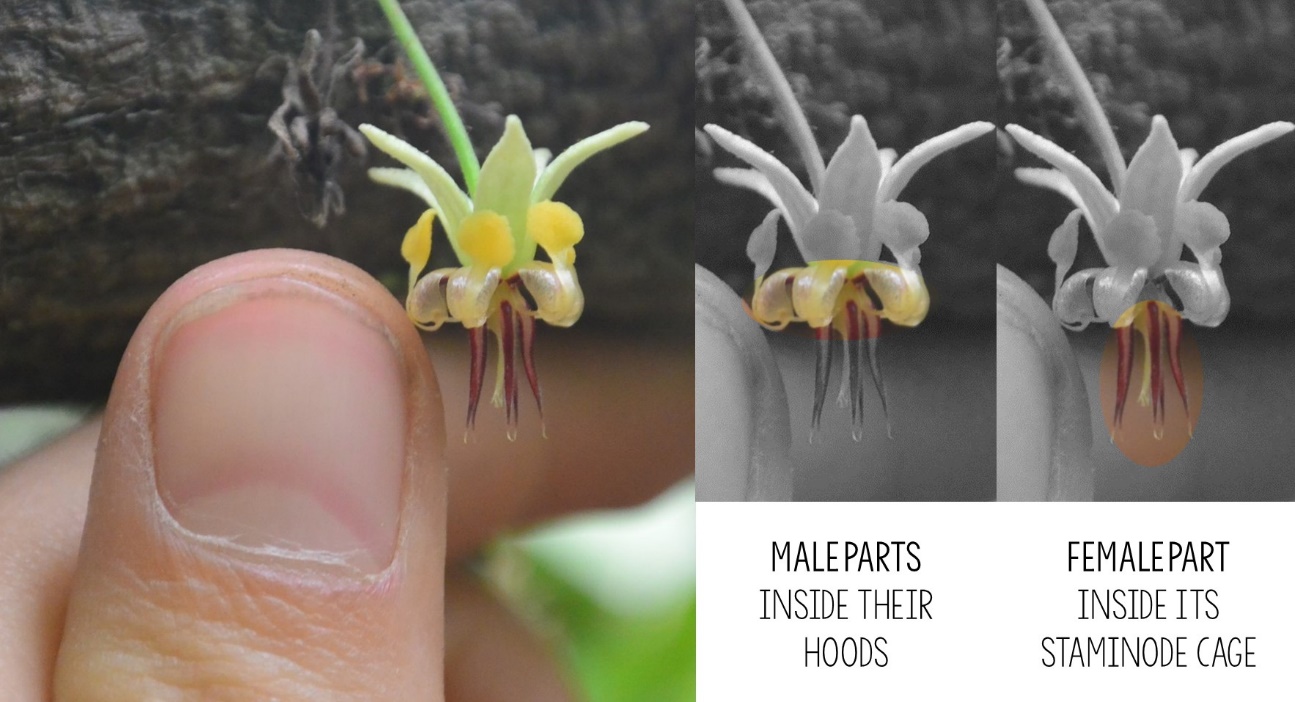 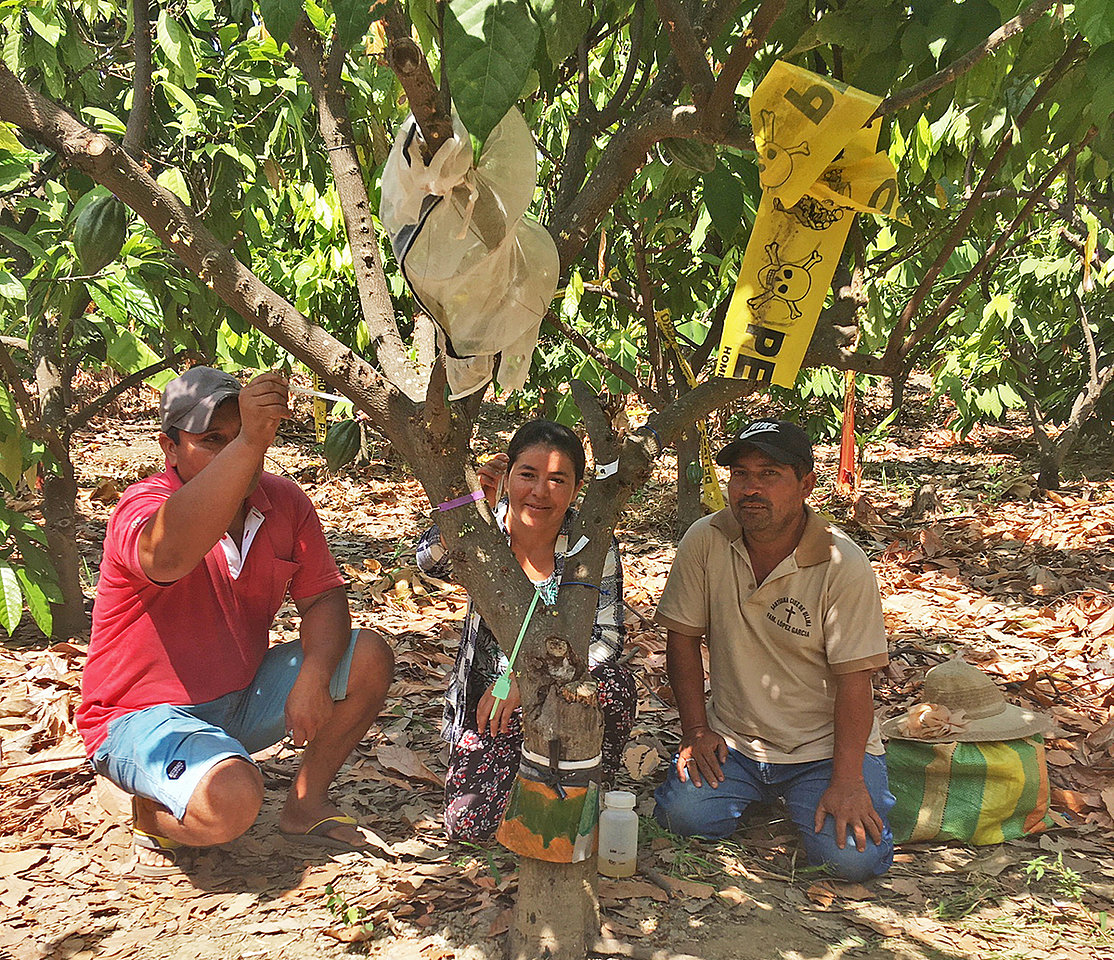 Cocoa depends on wild pollinators
Forcipomyia midges
Source: Justine Vansynghel / Universität Würzburg
CacaoPollination.com -  Vrije Universiteit Brussel
5
Stylised Scenarios
Polli 1
-11%
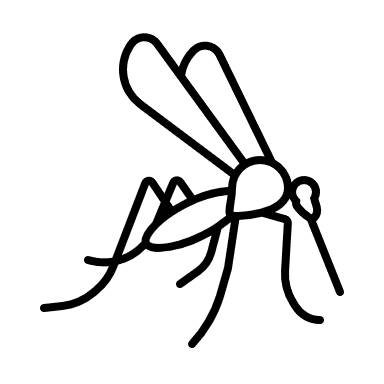 -10%
Groeneveld et al. (2010)
y=−0.83+0.34×log(x)
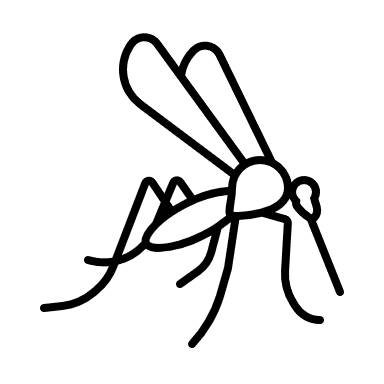 -37%
Polli 2
-30%
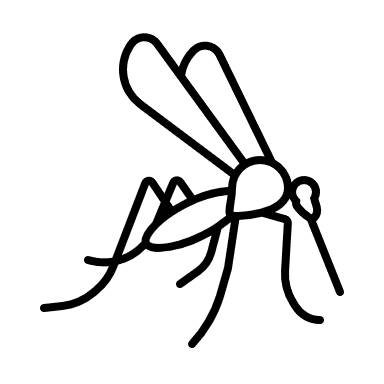 Polli 3
-50%
-72%
Model framework
Data
Social Accounting Matrix  (2015)
(Ferreira et al. 2021)
Supplementary Data
Stage 2
(McDonald and Thierfelder 2015)
-11%
Polli 1
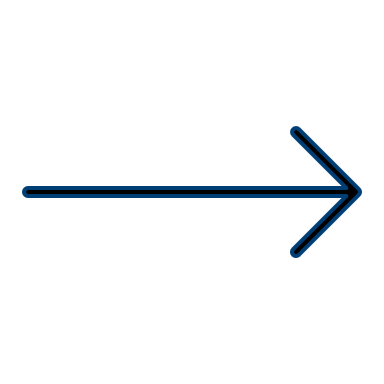 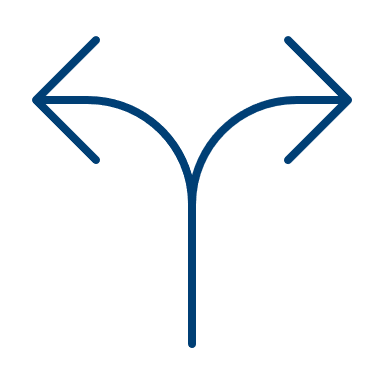 Labour Force Report 2015 (GSS 2016)
-37%
Polli 2
Enhance National Landuse/Landcover   (GFC 2020)
-72%
Polli 3
Cocoa production data
Ghana specific elasticities
Model features
Househould accounts: Regions, Expenditure, Settlement
Agricultural activities: Regions
Seasonal labor split (Pre & post harvest)
Small country assumption lifted for cocoa
Results - Macro level changes
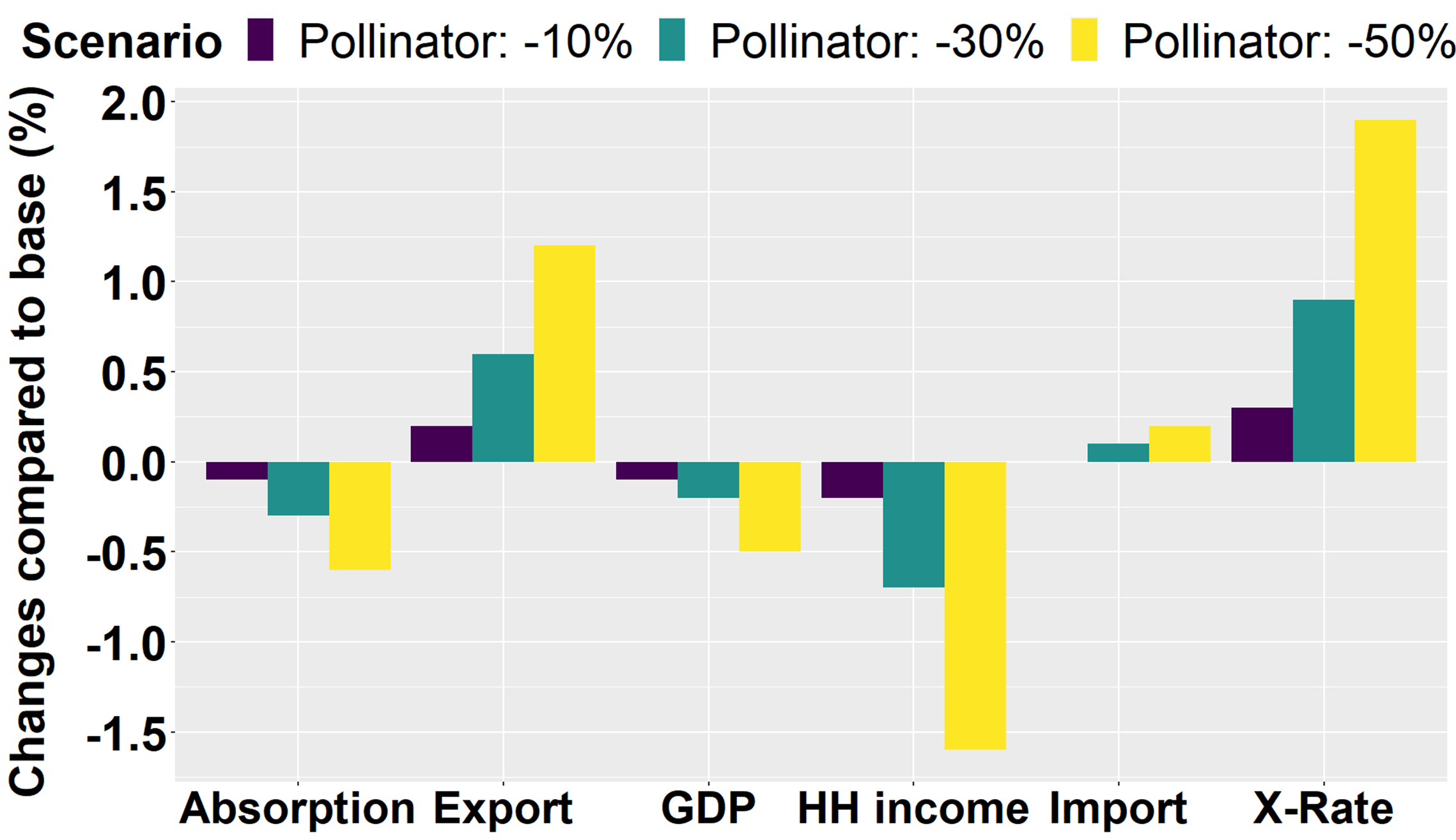 Results – Cocoa production
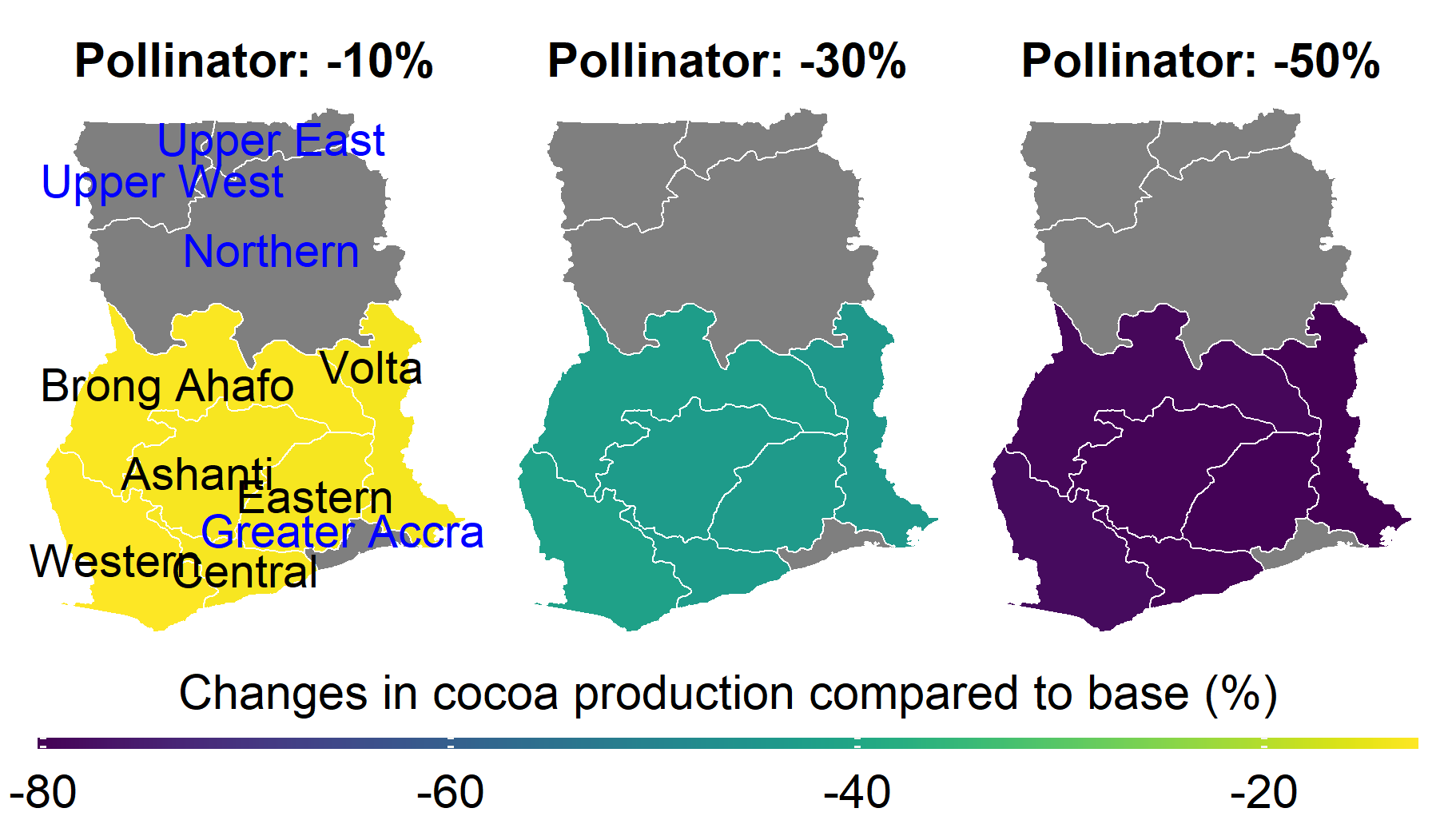 10
Results – Agric. production
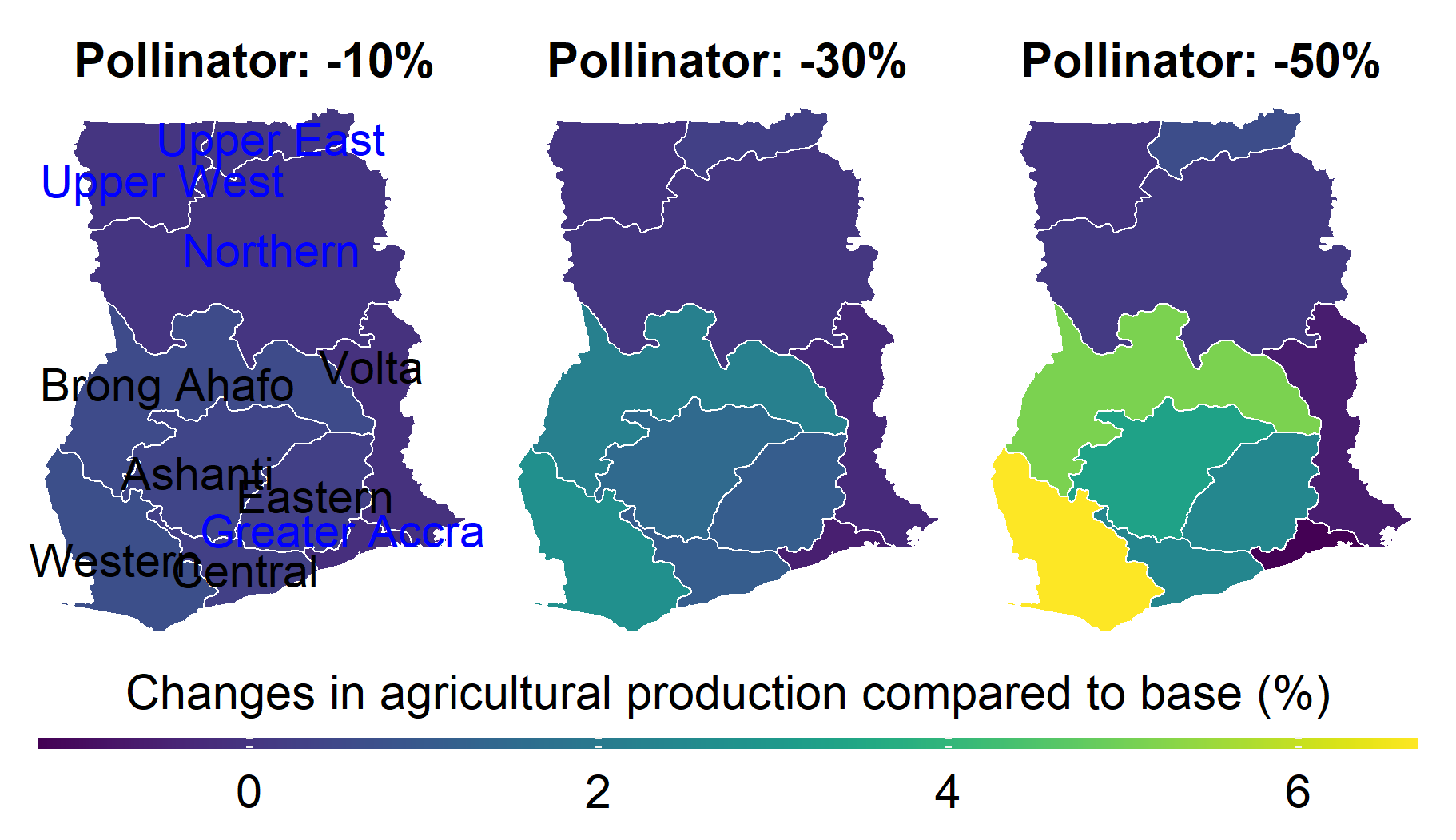 11
Results - Major industry changes
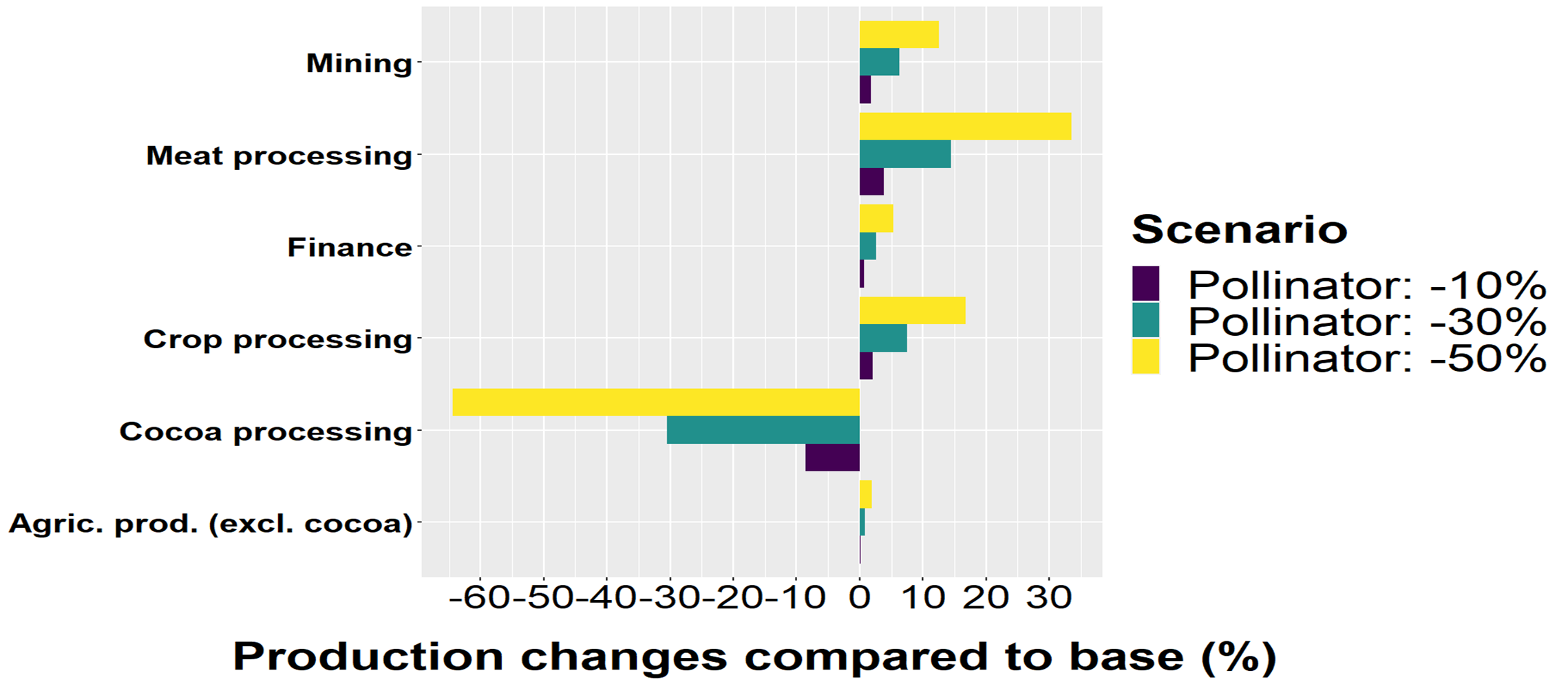 Results - Income changes
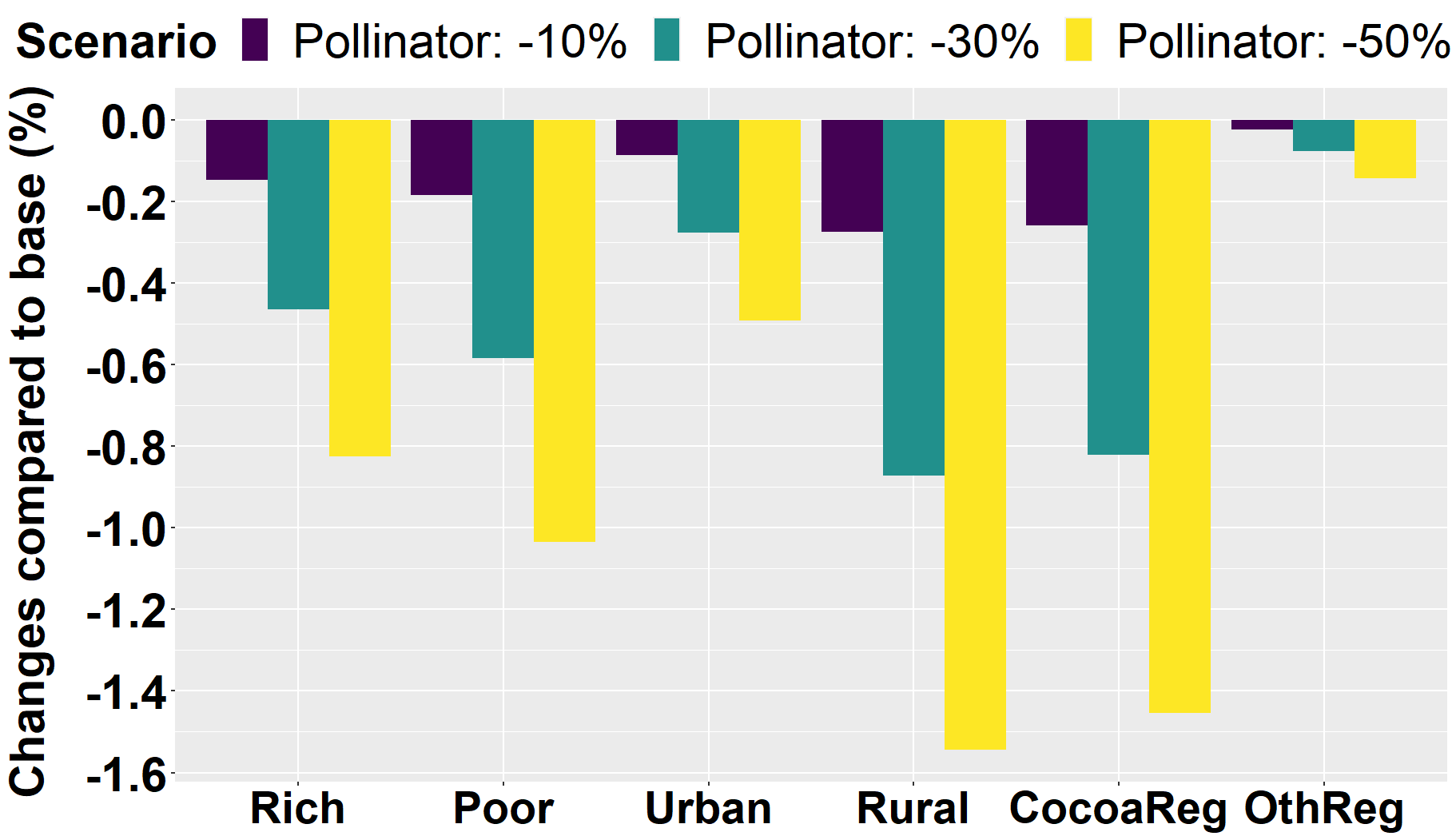 Results - Income of rural &poor
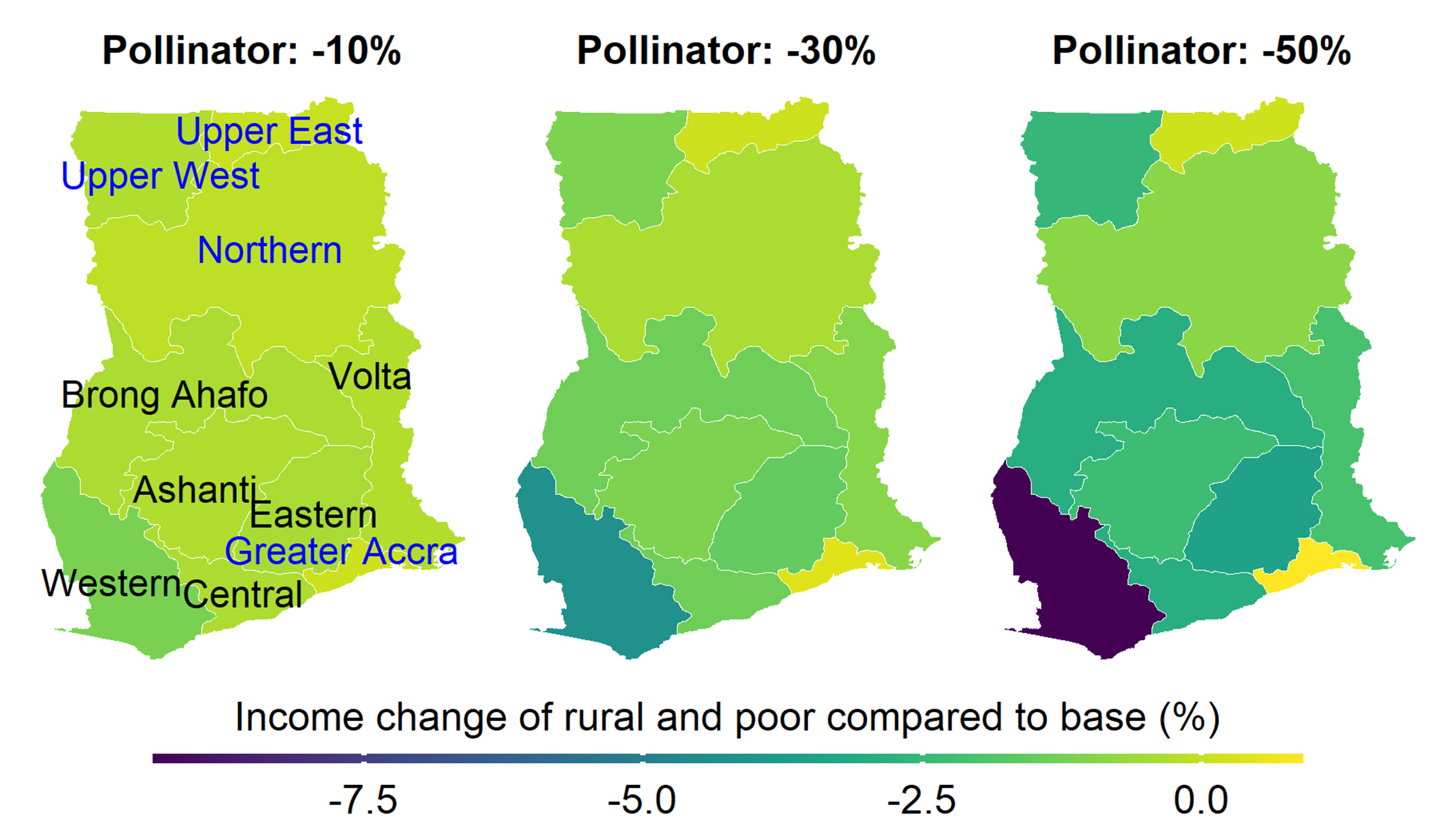 14
Discussion
Macroeconomic effects minor
Rural and poor depend the most on adequate pollination services
Adequate pollination services (could) prevent expansion of the mining sector
Conclusion
Changing ecosystem services affect the whole economy
Winners and losers
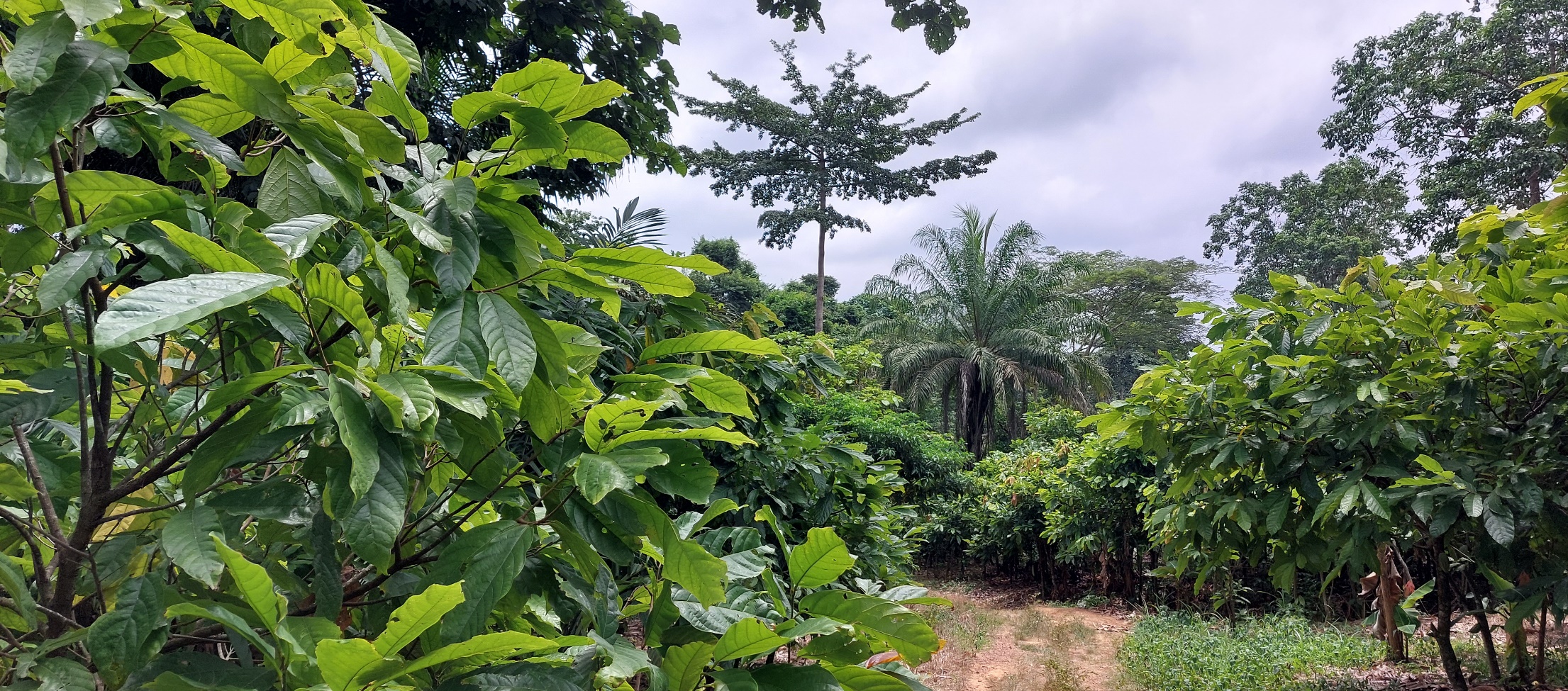 Thank you!
Questions?
Questions?
Discussion 2
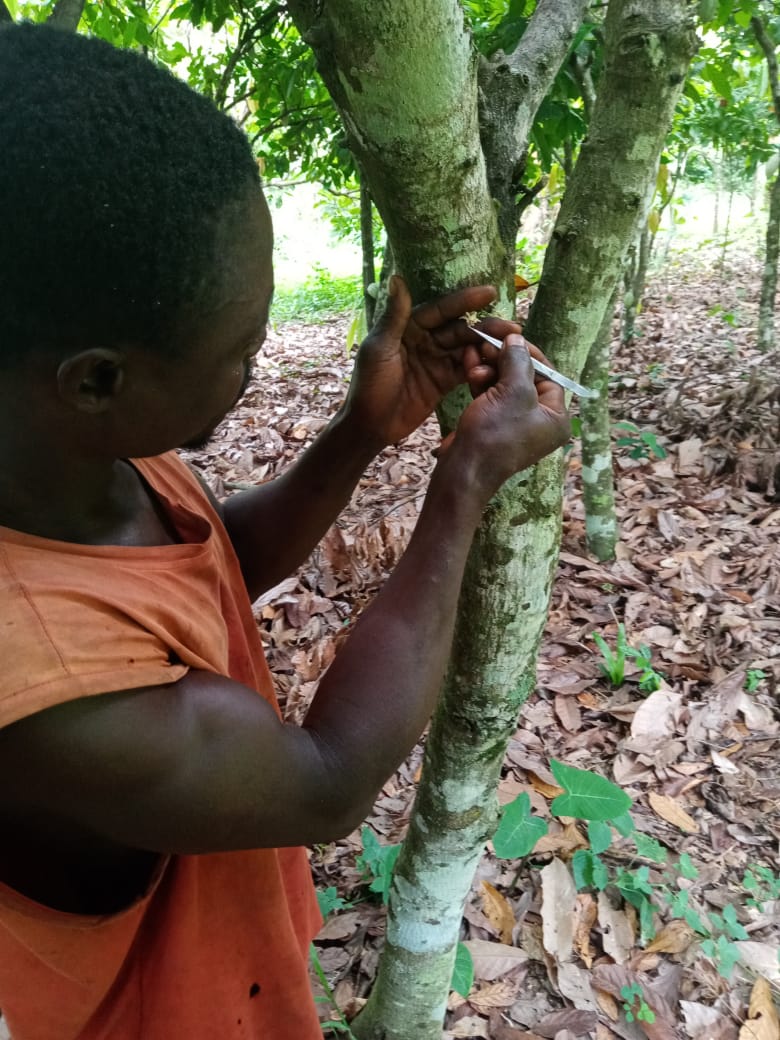 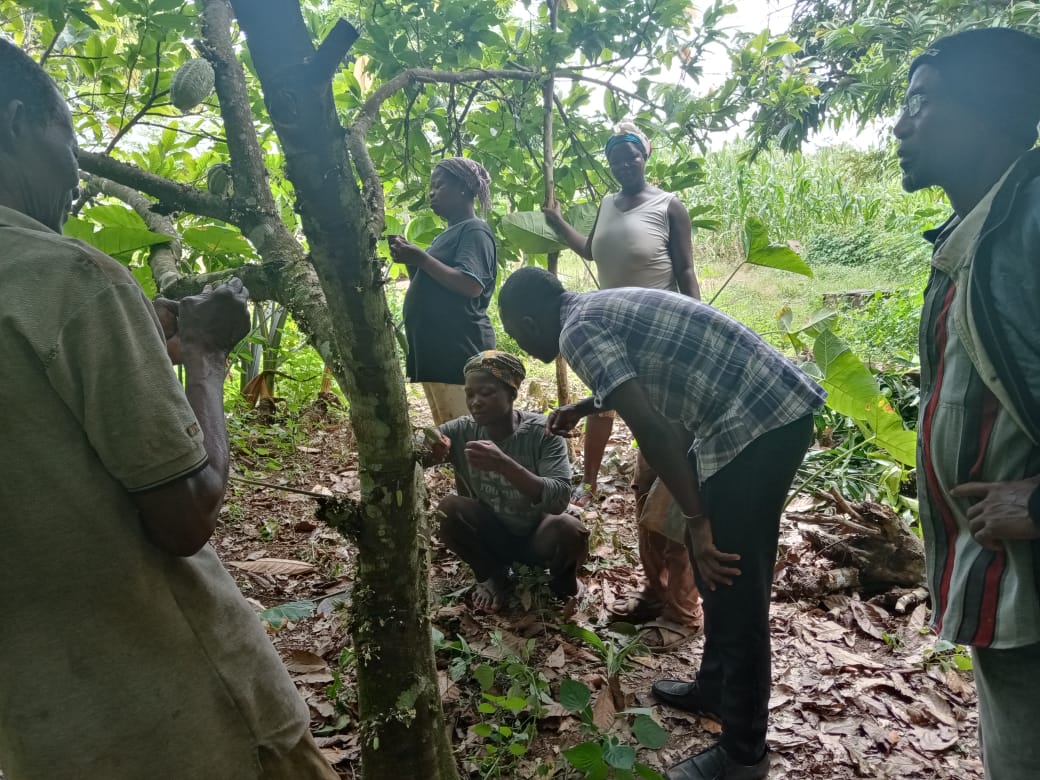 Cocoa pollination is currently highly topical in Ghana (Wongnaa et al. 2021)
Knowledge of pollinators is limited (Umeh et al. 2022)
Kindly provided by Simon Asomontsi
Study framework
Discussion
CGE model
Systematic literature review
Scenario design
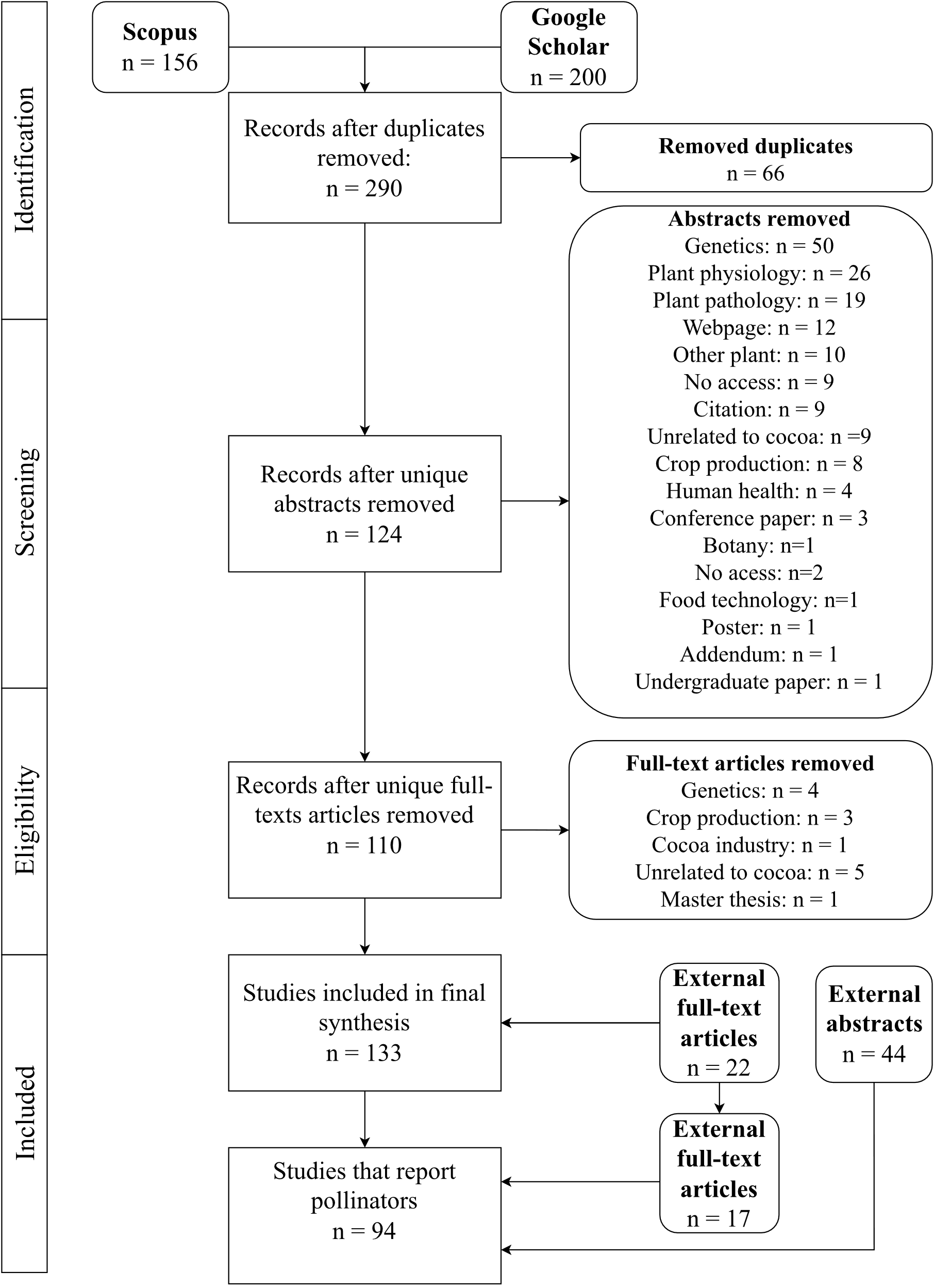 Ghana SAM 
Stage 2
Macro changes
Agricultural changes
Income changes
Policy implications
?
Pollinator dynamics
Rainfall pattern (Arnold et al. 2018)
Pesticide use (Kwapong & Frimpong 2013)
Provision of habitats (Frimpong et al. 2011)
What are the main drivers of cocoa pollinator populations?
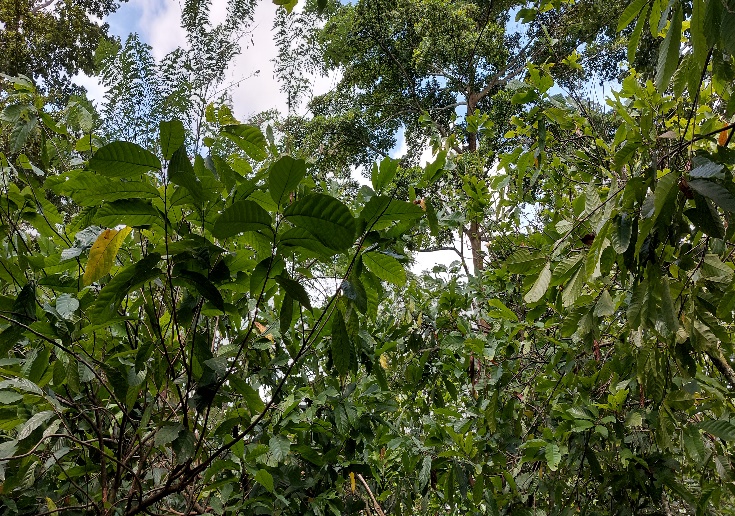 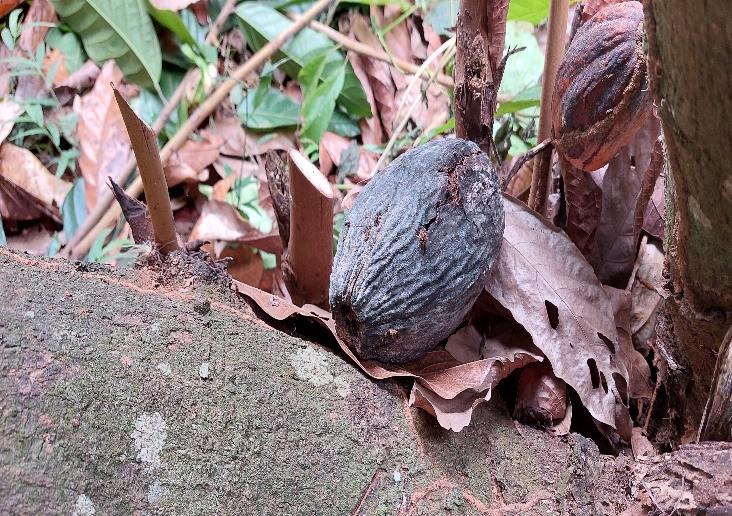 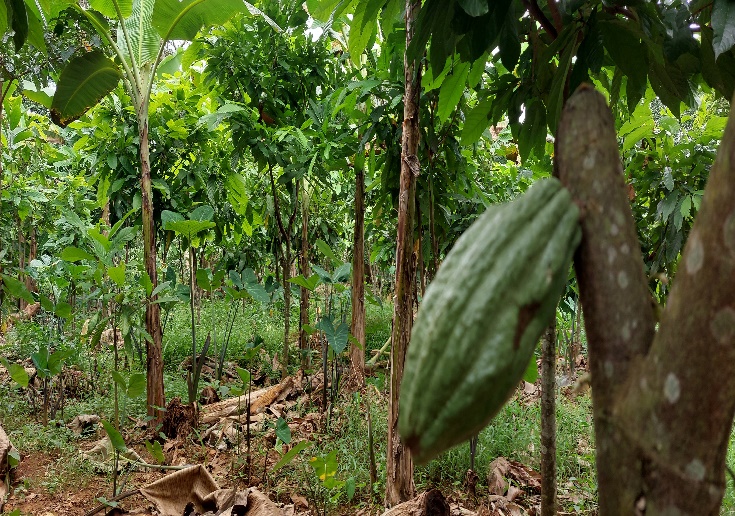 20
Results – Food consumption
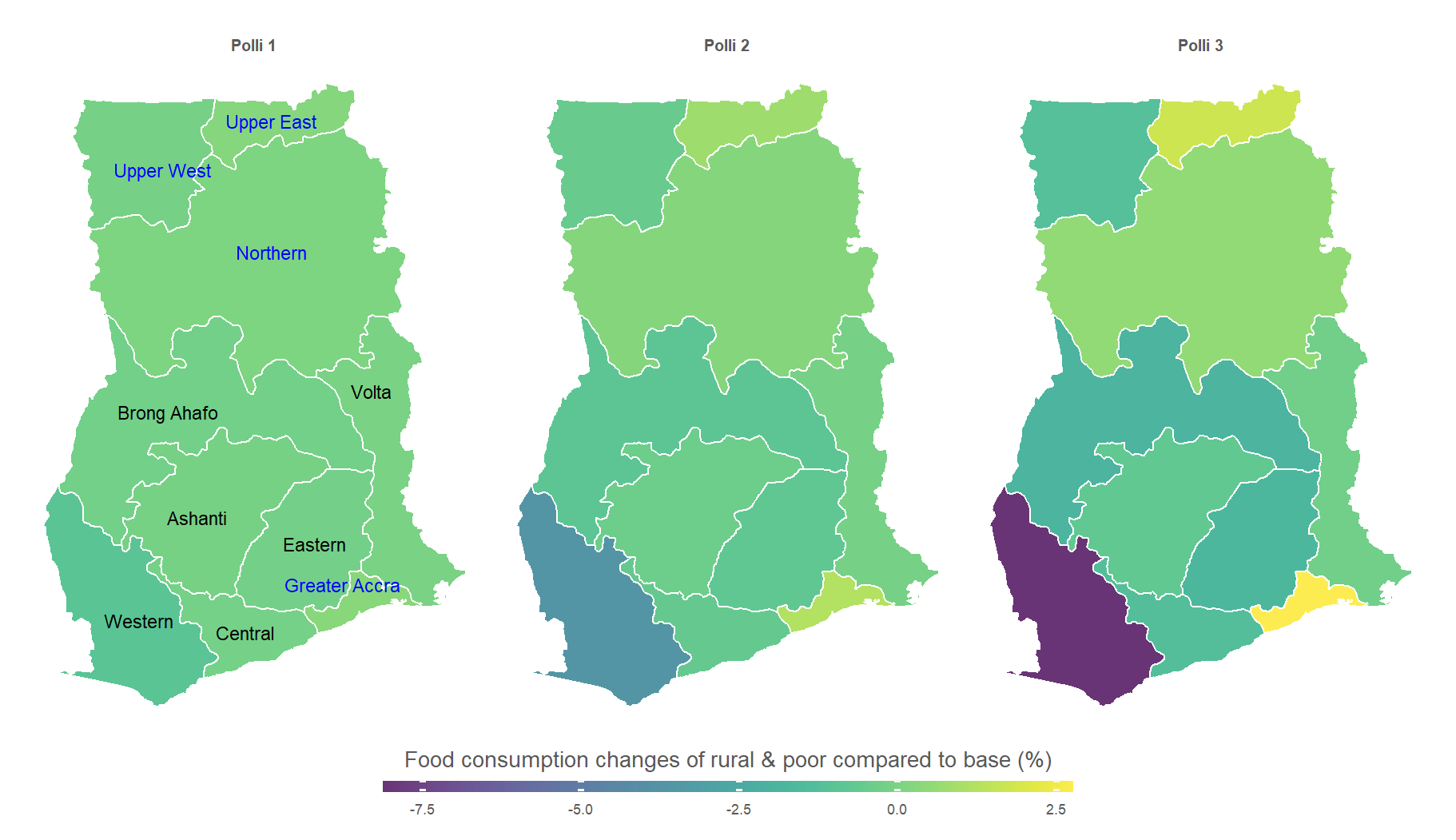 21
Model - Seasonal labor split
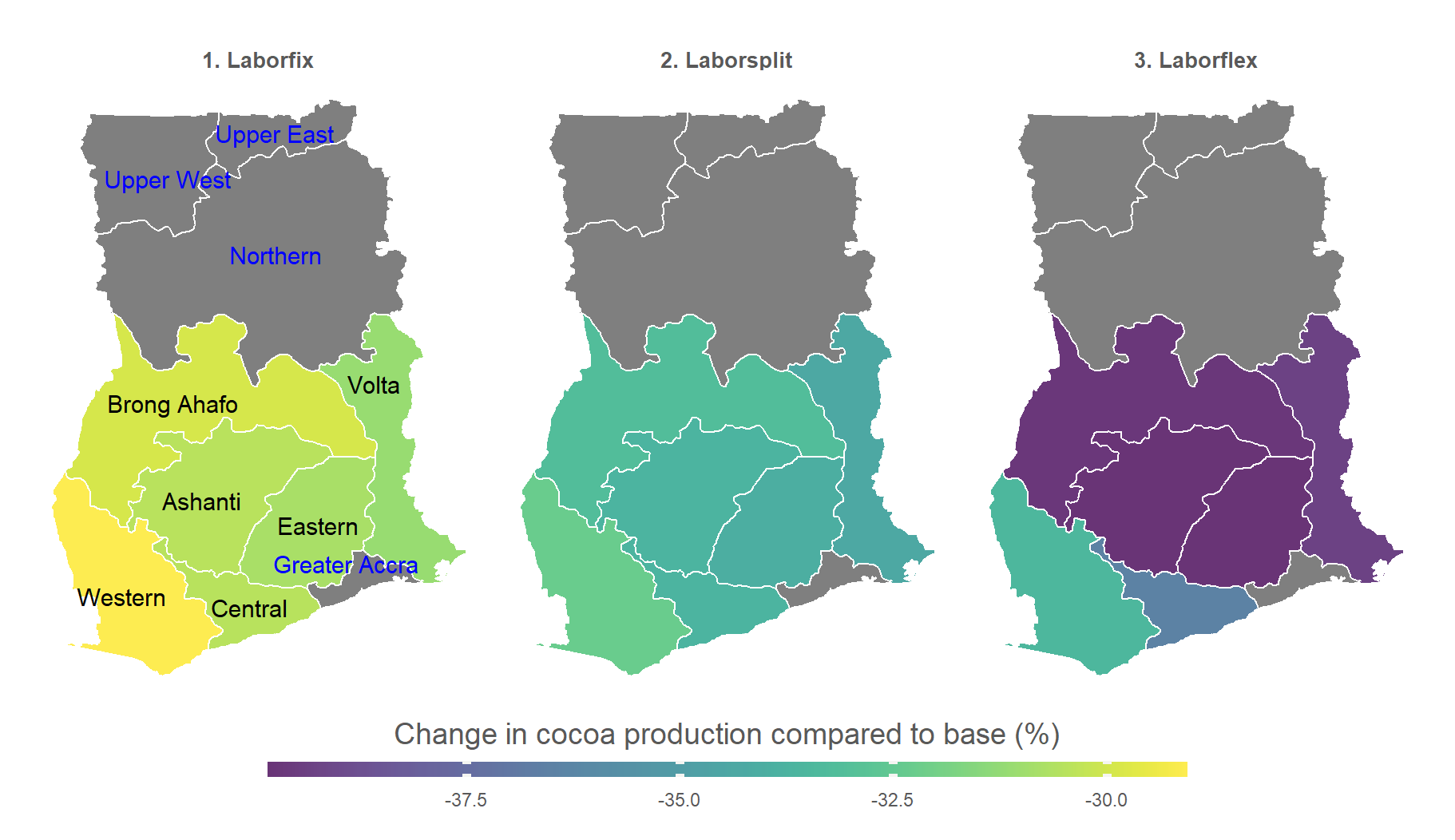 Pollinator identity II
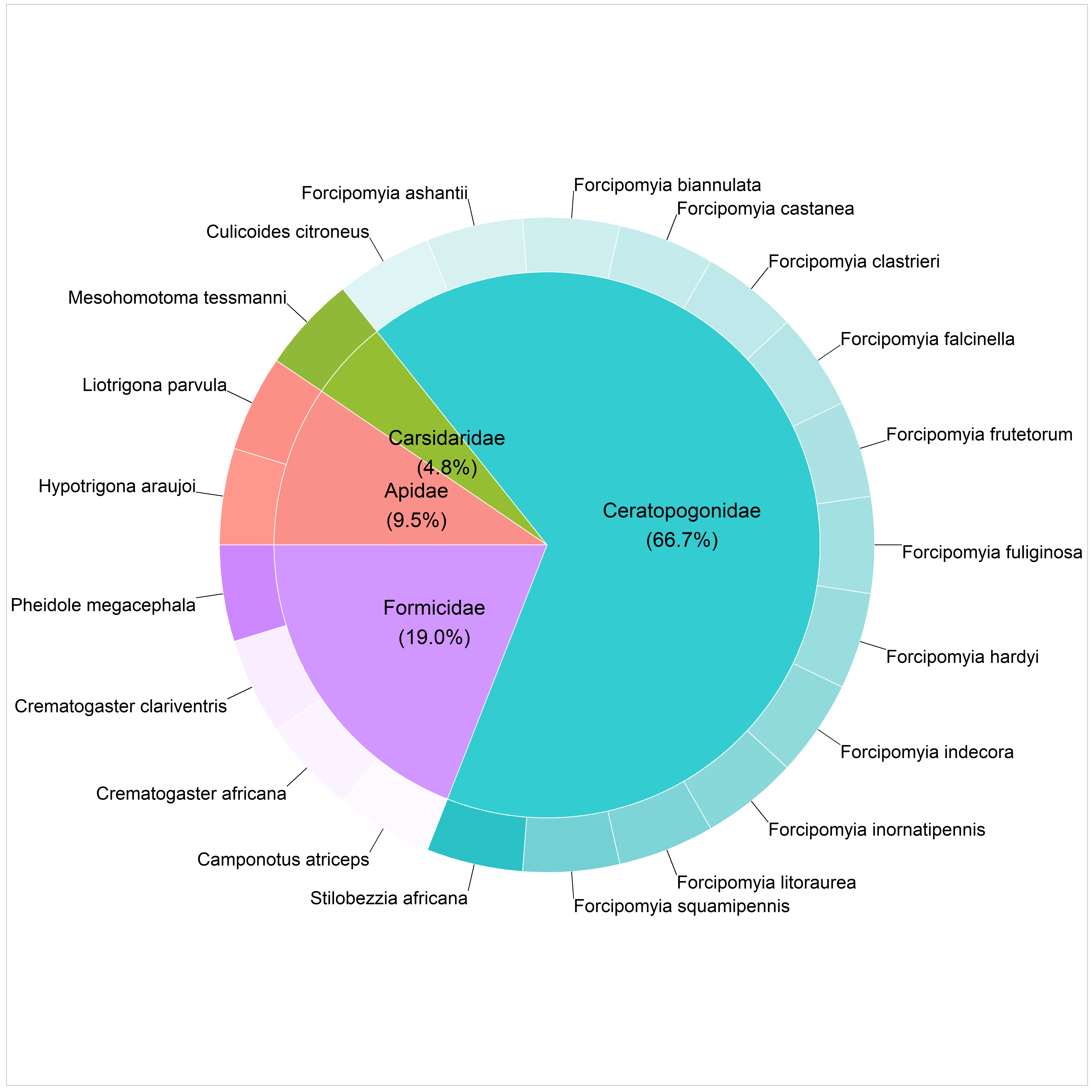 Who are the main cocoa pollinators (flower visitors) in Ghana?
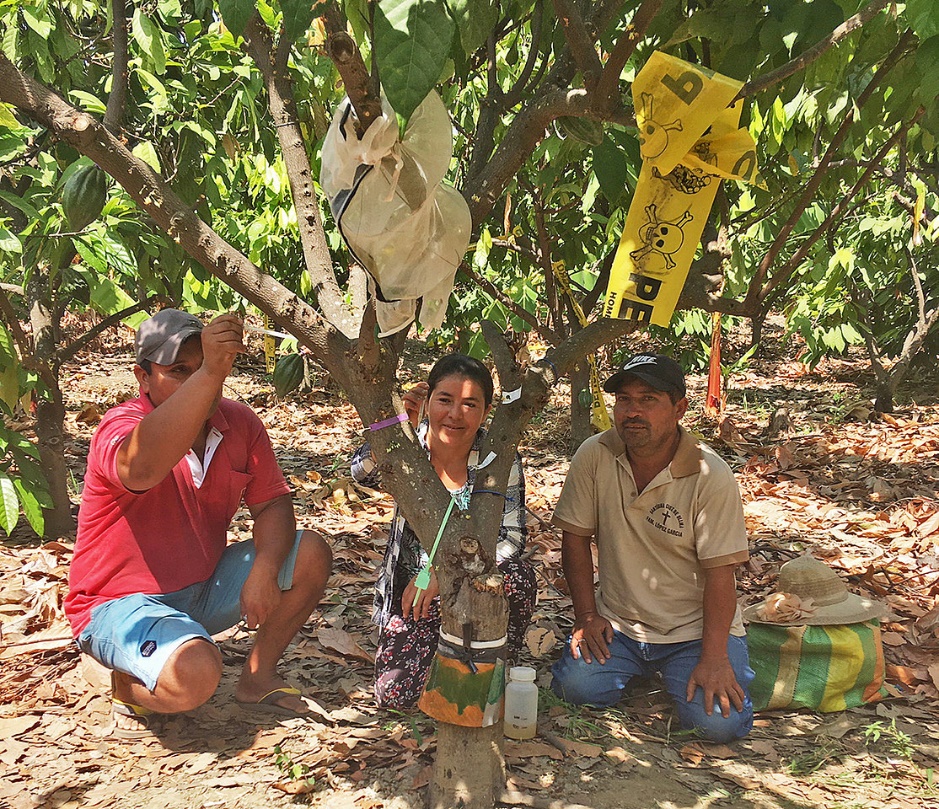 Pollinator identity
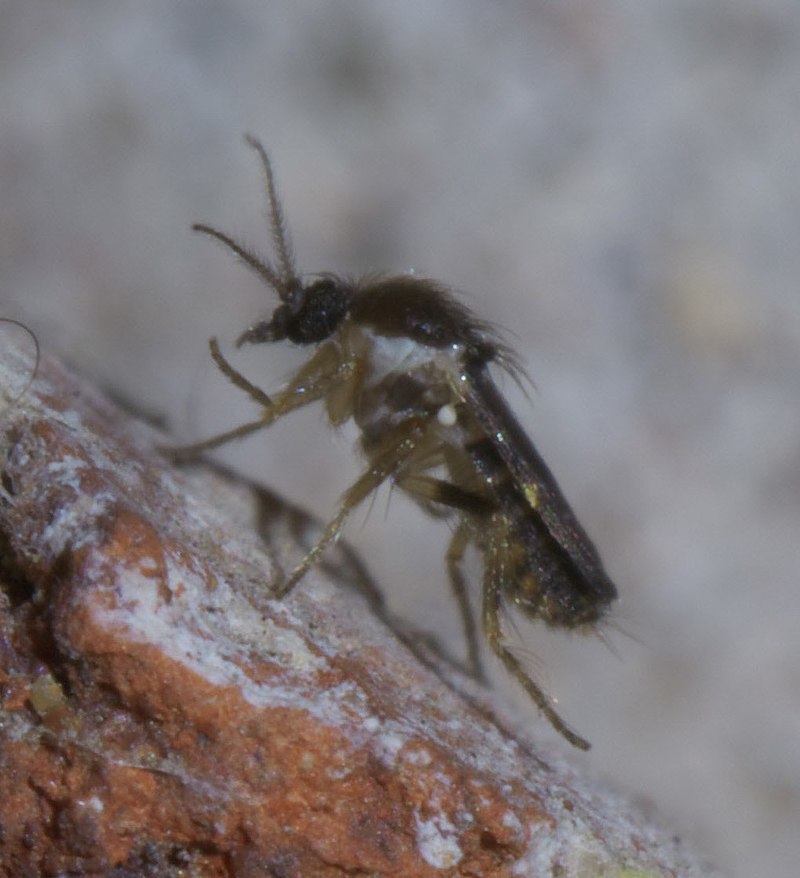 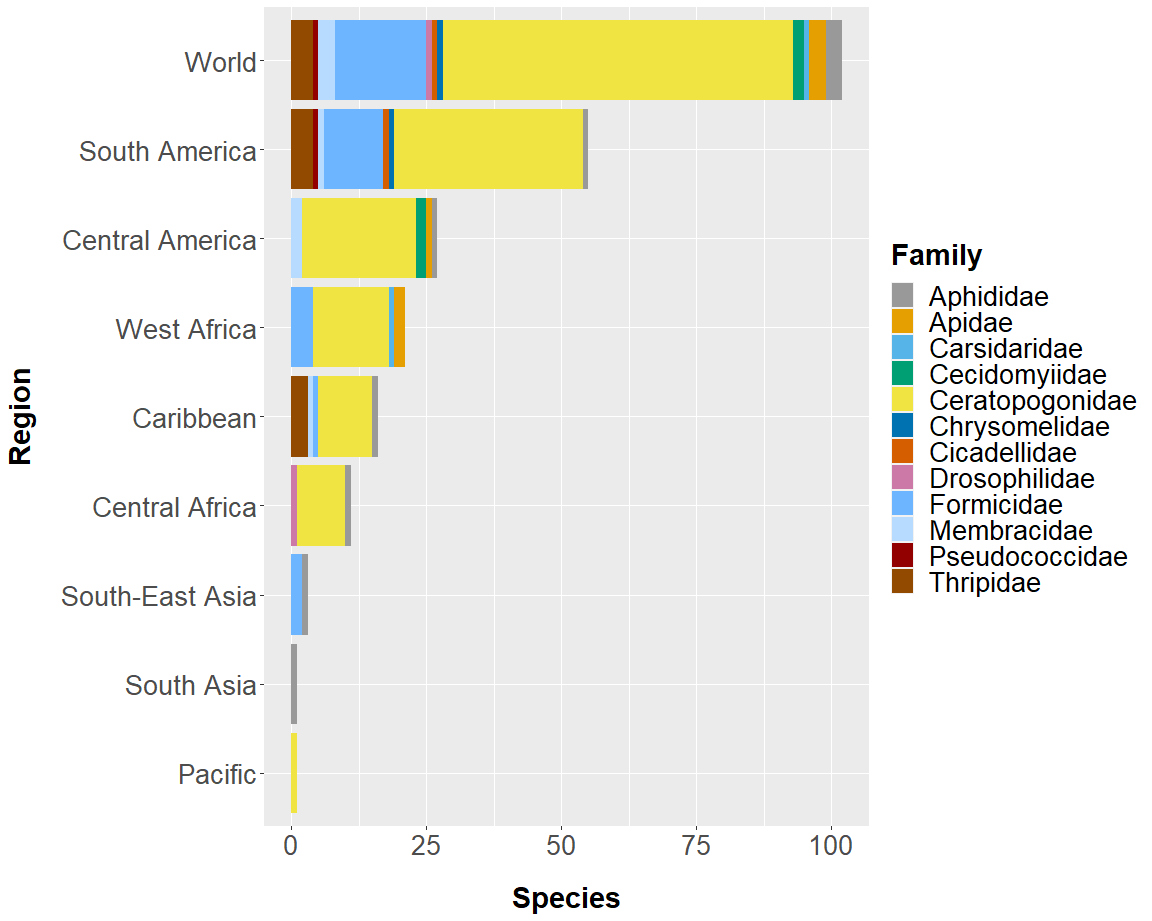 Who are the main cocoa pollinators?
Ghana SAM Accounts
Table 2 – Adapted Ghana SAM accounts. Source: Based on European Commission et al. (2021).
Note: Numbers in parentheses describe the quantity of accounts (e.g. there are 19 agricultural commodity accounts). 
1 Disaggregated for the 10 regions of Ghana. 2 Disaggregated for the 6 cocoa growing regions of Ghana.
Ghana‘s cocoa sector
Ghana is the second largest producer of cocoa (FAOSTAT 2019) 
Contributes about 3% to GDP (Ghana Statistical Service 2015) 
Provides income to more than 800.000 smallholder farmers (Hashmiu et al. 2022)
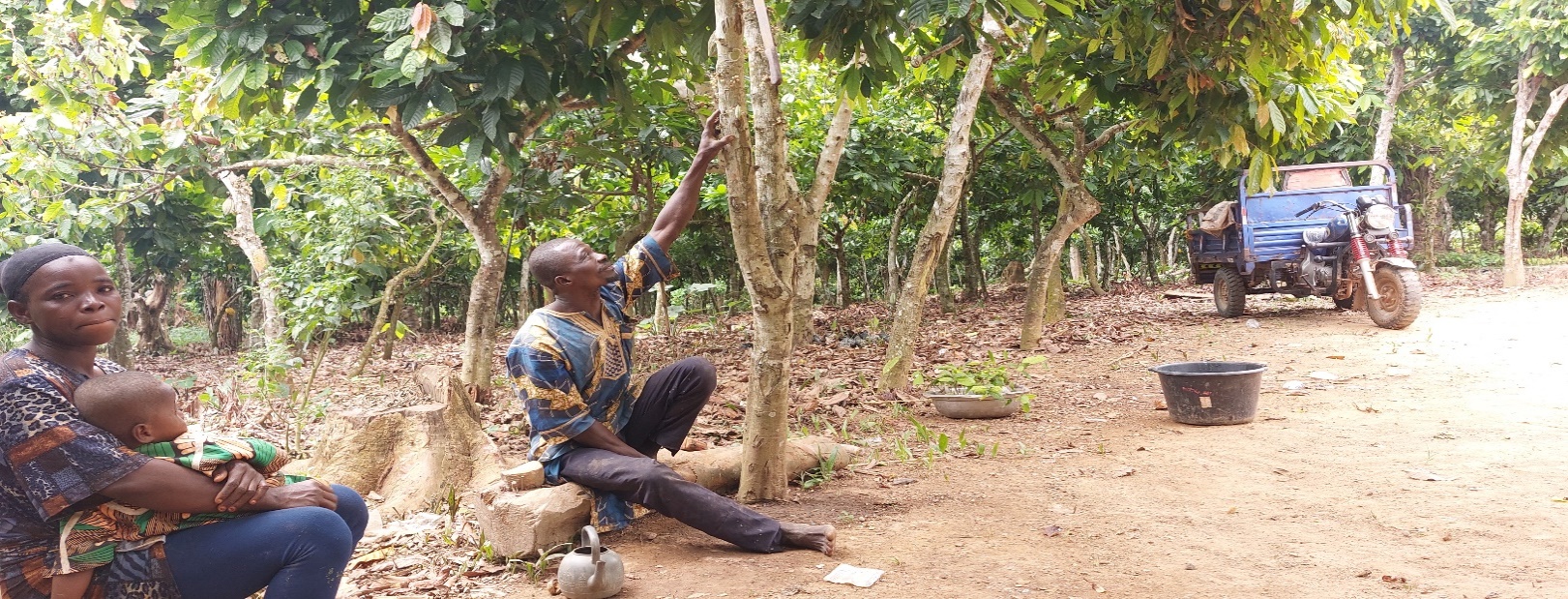 Global cocoa economy (2019)
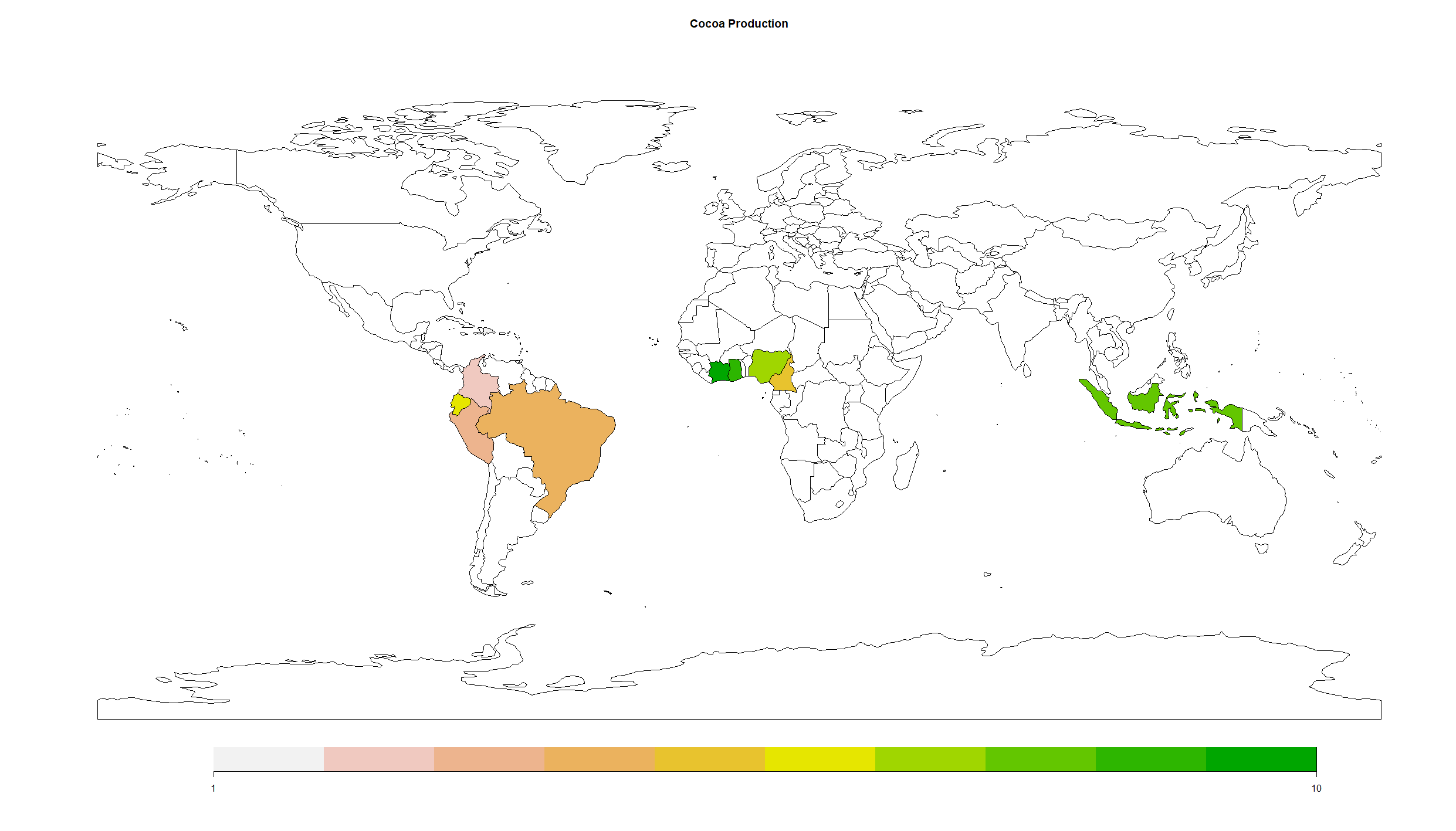 FAOSTAT (2019)
348.448
[t]
76.113
2.235.043
283.680
141.775
280.000
811.700
259.451
102.154
774.195
Publication bibliography I
Arnold, S.E.J.; Bridgemohan, P.; Perry, G. B.; Spinelli, G. R.; Pierre, B.; Murray, F. et al. (2018): The significance of climate in the pollinator dynamics of a tropical agroforestry system. In Agriculture, Ecosystems & Environment 254, pp. 1–9. DOI: 10.1016/j.agee.2017.11.013.
Boysen, Ole; Ferrari, Emanuele; Nechifor, Victor; Tillie, Pascal (2023): Earn a living? What the Côte d’Ivoire–Ghana cocoa living income differential might deliver on its promise. In Food Policy 114, p. 102389. DOI: 10.1016/j.foodpol.2022.102389.
Cardoso, Pedro; Barton, Philip S.; Birkhofer, Klaus; Chichorro, Filipe; Deacon, Charl; Fartmann, Thomas et al. (2020): Scientists' warning to humanity on insect extinctions. In Biological Conservation 242, p. 108426. DOI: 10.1016/j.biocon.2020.108426.
European Commission; Joint Research Centre; Ferreira, V.; Almazán-Gómez, M.; Nechifor, V.; Ferrari, E. (2021): Social accounting matrix for Ghana 2015: Publications Office.
FAOSTAT (2019). Food Agriculture and Organization (FAOSTAT). Retrieved from http://www.fao.org/faostat/en/#data/QC
Frimpong, E. A.; Gemmill-Herren, B.; Gordon, I.; Kwapong, P. K. (2011): Dynamics of insect pollinators as influenced by cocoa production systems in Ghana. In J Poll Ecol, pp. 74–80. DOI: 10.26786/1920-7603(2011)12.
Ghana Statistical Service (2015): Annual Gross Domestic Product. Available online at https://www.statsghana.gov.gh/gssmain/fileUpload/National%20Accounts/2015_Annual_GDP_September_2015_Edition.pdf, checked on 10/16/2022.
Ghana Forestry Commission (2020): Enhanced Land Use and Land Cover Data 2019. With assistance of Kwame Nkrumah University of Science and Technology, Ecometrica, University of Leicester.
Ghana Statistical Service (2016): Labour Force Survey 2015.
Publication bibliography II
Groeneveld, Janna H.; Tscharntke, Teja; Moser, Gerald; Clough, Yann (2010): Experimental evidence for stronger cacao yield limitation by pollination than by plant resources. In Perspectives in Plant Ecology, Evolution and Systematics 12 (3), pp. 183–191. DOI: 10.1016/j.ppees.2010.02.005.
Hashmiu, Ishmael; Agbenyega, Olivia; Dawoe, Evans (2022): Cash crops and food security: evidence from smallholder cocoa and cashew farmers in Ghana. In Agric & Food Secur 11 (1). DOI: 10.1186/s40066-022-00355-8.
Klein, Alexandra-Maria; Vaissière, Bernard E.; Cane, James H.; Steffan-Dewenter, Ingolf; Cunningham, Saul A.; Kremen, Claire; Tscharntke, Teja (2007): Importance of pollinators in changing landscapes for world crops. In Proceedings. Biological sciences 274 (1608), pp. 303–313. DOI: 10.1098/rspb.2006.3721.
Kwapong, P. K.; Frimpong, K. (2013): Pollinator management and insecticide usage within cocoa agroecosystem in Ghana. In Research and Reviews in Biosciences (7), pp. 491–496.
McDonald, S.; Thierfelder, K. A. (2015): A Static Applied General Equilibrium Model: Technical Documentation: STAGE Version 2: January 2015. Model Documentation 2015. A. Available online at http://cgemod.org.uk/STAGE%20CGE%20Model%20v2.pdf, checked on 10/17/2022.
Potts, Simon G.; Biesmeijer, Jacobus C.; Kremen, Claire; Neumann, Peter; Schweiger, Oliver; Kunin, William E. (2010): Global pollinator declines: trends, impacts and drivers. In Trends in ecology & evolution 25 (6), pp. 345–353. DOI: 10.1016/j.tree.2010.01.007.
Umeh, Blessing C.; Avicor, Silas W.; Dankyi, Enock; Kyerematen, Rosina (2022): Farmers’ knowledge and practices on pollination and insecticide use in cocoa farming in Ghana. In International Journal of Agricultural Sustainability, pp. 1–13. DOI: 10.1080/14735903.2022.2106656.
Publication bibliography III
Wongnaa, Camillus Abawiera; Apike, Isaac Akurugu; Babu, Suresh; Awunyo-Vitor, Dadson; Kyei, Afrane Baffour (2021): The impact of adoption of artificial pollination technology in cocoa production: Evidence from Ghana. In Journal of Agriculture and Food Research 6, p. 100208. DOI: 10.1016/j.jafr.2021.100208.
Pollination yield curve
Yield curve inspired by Groeneveld et al. 2010
Results - Macro level changes
PRISMA – Enlarged picture
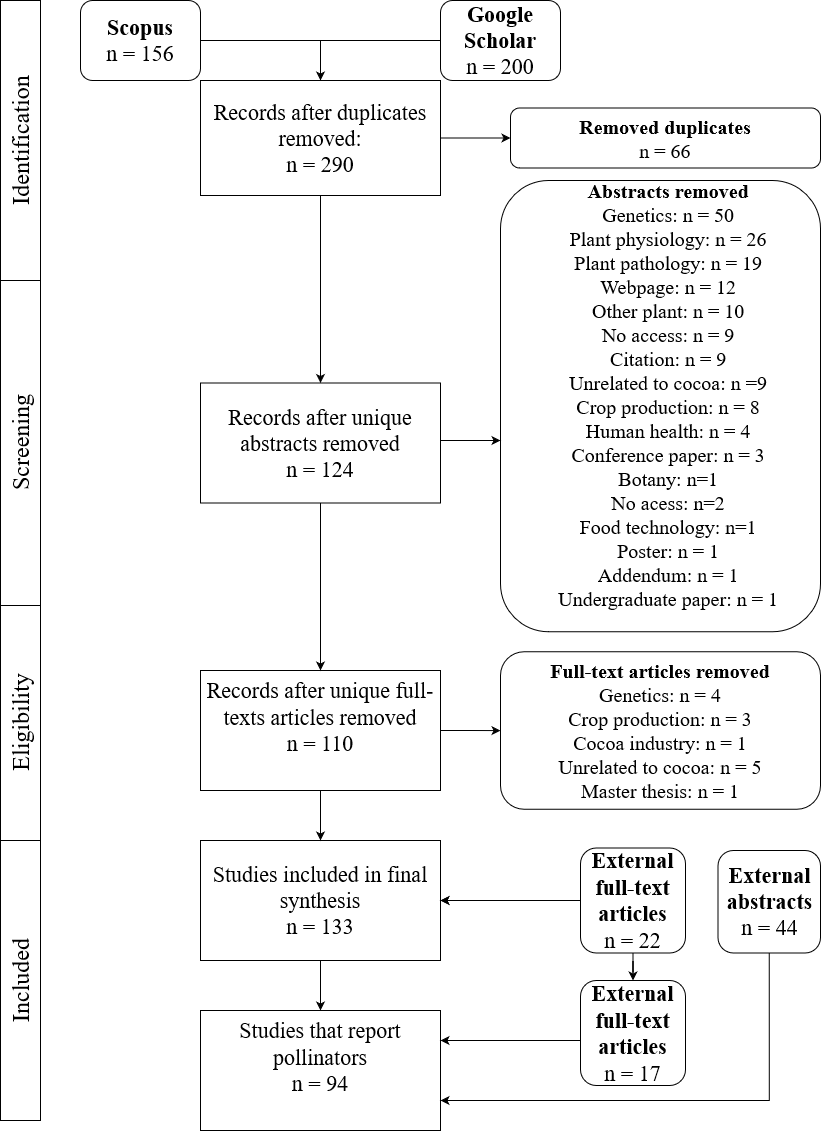 Interviewees
Interviewees - Farmers
Goods & services
Product Markets
Expenditure
Goods & services
Goods & services
Government
Firms
(e.g. Cocoa Activity)
Households 
(e.g. Western region)
Taxes
Taxes
Profits/Factor income
Factor markets
(Land, Labor, Capital)
Factor inputs
Model assumptions
Markets are perfectly competitive
Consumers maximize utility (Stone Geary Utility Function)
Producers maximize profits (Leontief or CES technologies)
Prices adjust so that markets clear
Law of one price
Armington insight
Linear Expenditure System is assumed.
Land is immobile
No mobility between agricultural and non-agricultural labor
Small country assumption is relaxed for cocoa (commodity that does not face perfectly elastic demand on the world market)
Shock is implemented at the CES aggregation function for level 2 of production nest// Quantity of aggregate value added
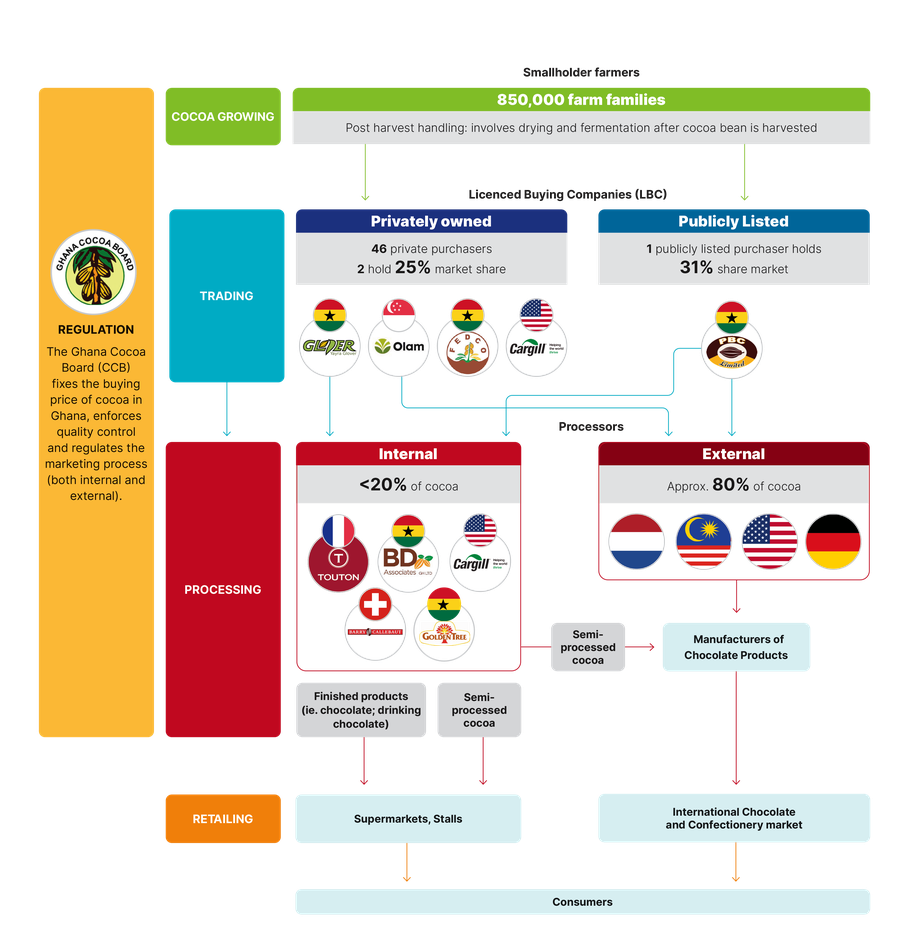 ©2022 Asoko Insight